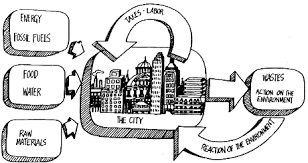 URBANIZATION
UNIT 3 LESSON 4: CENTRAL PLACE THEORY
ESSENTIAL ?
In your community, what cities fit the hierarchy of cities (small-medium-large) as outlined in the central place theory.
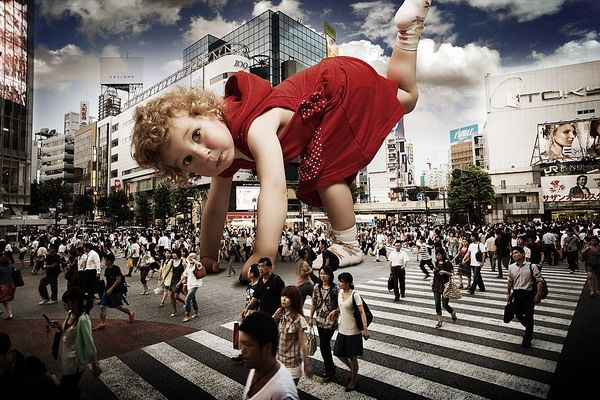 NO MAP ITEMS IN THIS LESSON ☺
VOCABULARY
Central Place Theory - (CPT) is an attempt to explain the spatial arrangement, size, and number of settlements. The theory was originally published in 1933 by a German geographer Walter Christaller who studied the settlement patterns in southern Germany.
Hinterland – surrounding land.
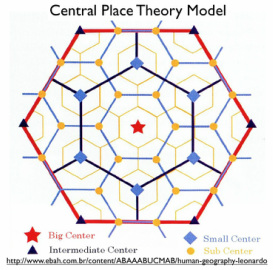 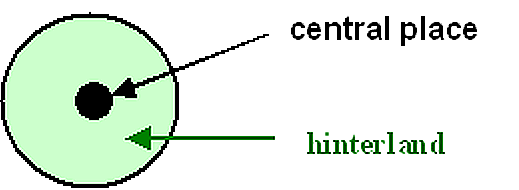 VISUALIZE/CLASS DISCUSSION
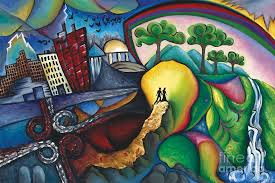 What pictures did you see in your mind as you listened to the reading?
What experiences have you had that are similar to the description?
MAP FOR EXTRA CREDIT!! ☺
WORK TIME ☺
Complete IR-16 
Using Reading from IR-17
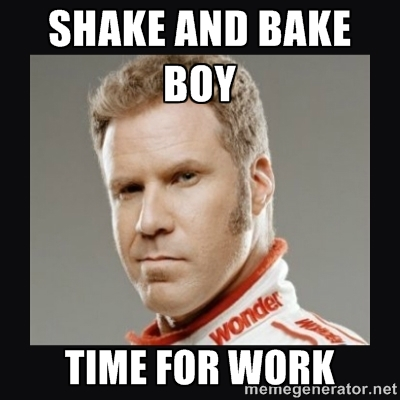 IR-16 Notes
Creator: Walter Christaller
Purpose: each central place, or city, exists to serve a specific function or purpose
Theory: a way to look at spatial organization of places
Hinterland: surrounding area
Holes: don’t exist between cities/places
Overlap: places overlap in their purposes
Hexagons: the shape used to map cities and their functional radius